Внешняя политика СССР
1945-1953 -е годы
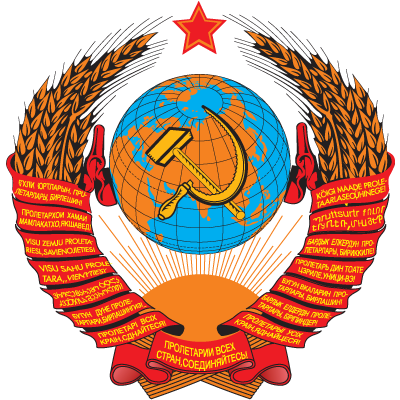 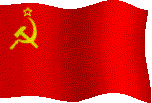 Нюрнбе́ргский проце́сс
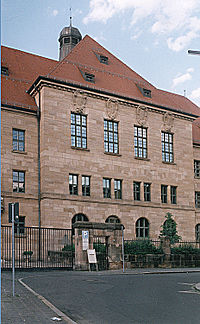 Международный судебный процесс над бывшими руководителями гитлеровской Германии. 
20 ноября 1945 по 1 октября 1946 года.
В здании суда присяжных в Нюрнберге.
Фашистская агрессия, была объявлена самым СТРАШНЫМ ПРЕСТУПЛЕНИЕМ ПРОТИВ ЧЕЛОВЕЧЕСТВА! 
12 обвиняемых были приговорены к казни. 
Среди них
Герман Геринг, Риббентроп,
Кейтель, Фрик и другие. 

После озвучивания приговора Герман Геринг сказал «Победитель — всегда будет судьёй, а побеждённый — обвиняемым!»,
 Иоахим фон Риббентроп: «Обвинение предъявлено не тем людям».
Вильгельм Кейтель: «Приказ для солдата — есть всегда приказ!».
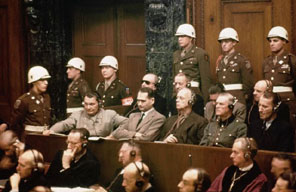 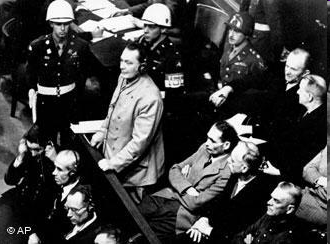 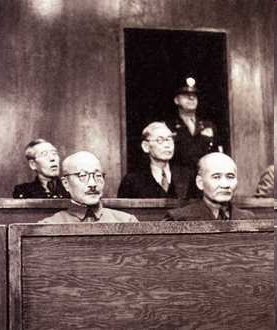 На токийском процессе к смертной казни приговорены 
7 высших руководителей Японии. Суда избежал японский император Хирохито.
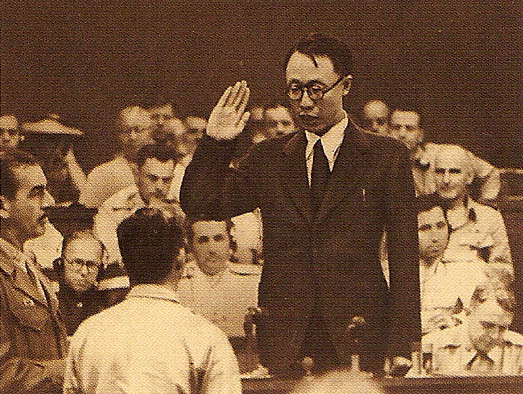 Для решения международных проблем и недопущения войны и агрессии была образована 
Организация Объединенных наций (ООН) 
( 24 октября 1945 г.) 
Штаб-квартирой ООН был избран Нью-Йорк.
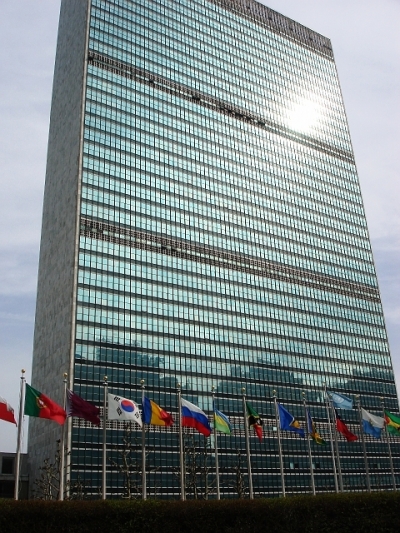 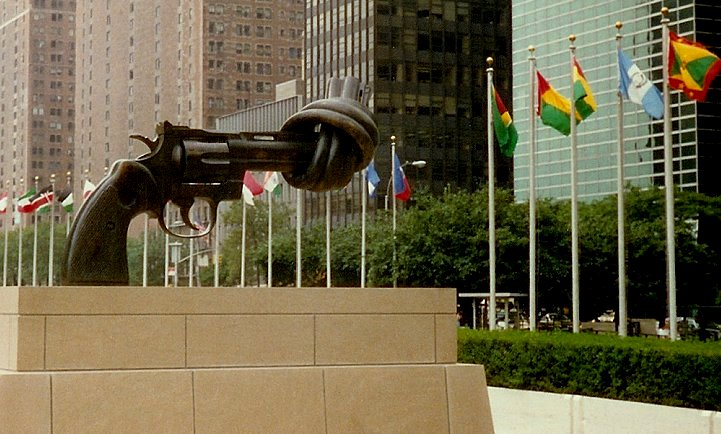 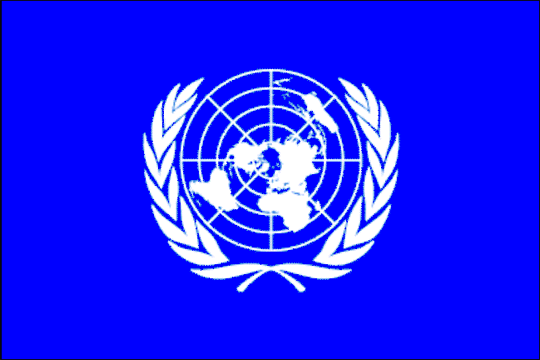 Штаб-квартира ООН и её эмблема.
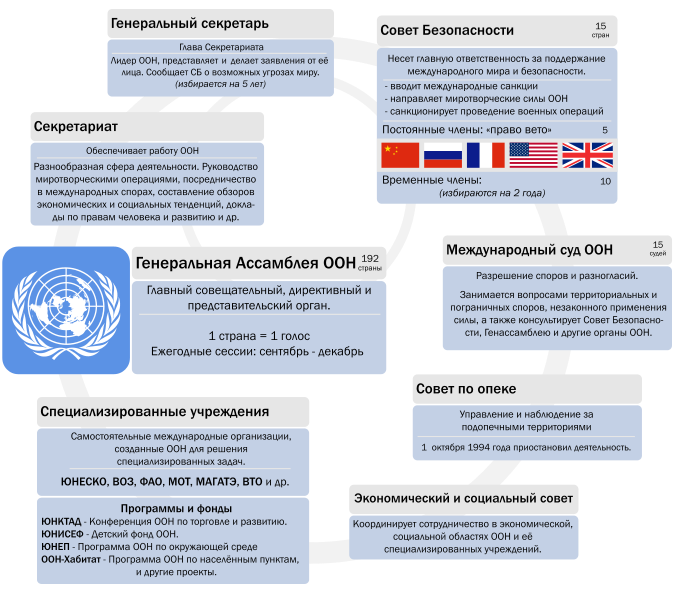 Страны, в которых сложились дружественные СССР режимы
АЛБАНИЯ
январь 1946 г.
РУМЫНИЯ 
декабрь 1947 г.
БОЛГАРИЯ
сентябрь 1944 г.
ЧЕХОСЛОВАКИЯ
май 1948 г.
ВЕНГРИЯ
август 1949 г.
ЮГОСЛАВИЯ
ноябрь 1945 г.
ВОСТОЧНАЯ ГЕРМАНИЯ
октябрь 1949 г.
СЕВЕРНАЯ КОРЕЯ
ноябрь 1948 г.
ПОЛЬША
январь 1947 г.
КИТАЙ
октябрь 1949 г.
ДЕМОКРАТИЧЕСКАЯ РЕСПУБЛИКА ВЬЕТНАМ
сентябрь 1945 г.
РЕСПУБЛИКА КУБА
январь 1959 г.
Глобальное противостояние двух систем с 1946 года  по 1 февраля 1992 года
Формы противостояния:

гонка вооружений
участие в локальных войнах
создание военно-политических блоков
дипломатическое противоборство
экономическое соперничество
ведение «психологической войны», целью которой была пропаганда собственной идеологии и образа жизни
Начало «холодной войны» 5 марта 1946 года
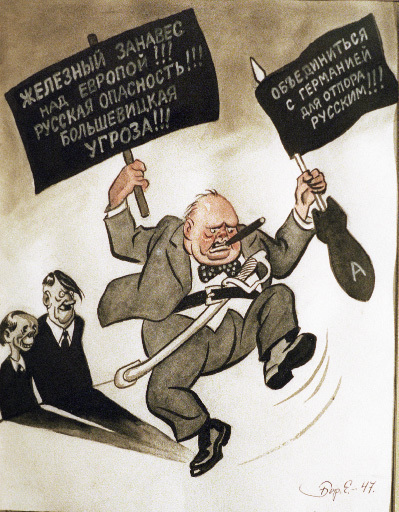 Winston Churchill
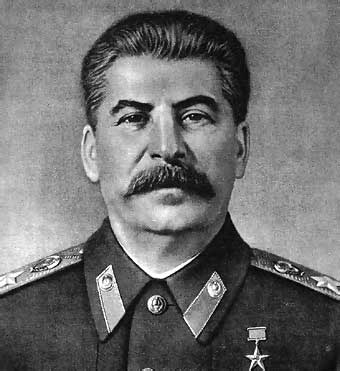 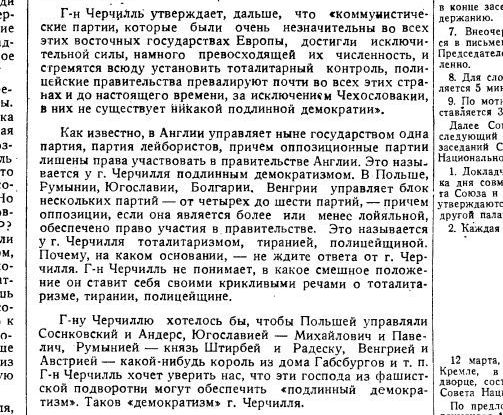 Интервью И.В. Сталина
Доктрина Трумэна
12 марта 1947 г.
Трумэн сформулировал задачи внешней 
политики США: помощь «свободным 
народам, сопротивляющимся попыткам 
закабаления со стороны вооруженного 
меньшинства и внешнего давления». 
Основой доктрины являлась политика 
«сдерживания» в отношении СССР. 
Трумэн определил соперничество между 
США и СССР как конфликт между 
«демократией» и «тоталитаризмом».

	Выделение в 1947/1948 году 400 млн. долларов для оказания помощи Греции и Турции для борьбы с коммунистической угрозой.
США
1949 г.
ВЕЛИКОБРИТАНИЯ
1949 г.
ФРАНЦИЯ
1949 г.
ИТАЛИЯ
1949 г.
НАТО
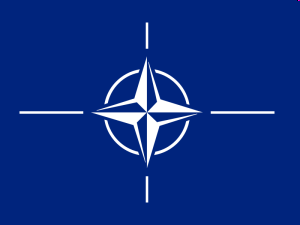 НАТО
(1949 г.)
ИСПАНИЯ
1981 г.
КАНАДА
1949 г.
ФРГ
1955 г.
БЕЛЬГИЯ 
1949 г.
Франция и Испания участия в военной организации не принимают
ТУРЦИЯ
1952 г.
НИДЕРЛАНДЫ
1949 г.
ШТАБ-КВАРТИРА г. БРЮССЕЛЬ
ГРЕЦИЯ
1952 г.
ЛЮКСЕМБУРГ
1949 г.
ИСЛАНДИЯ
1949 г.
ДАНИЯ
1949 г.
НОРВЕГИЯ
1949 г.
ПОРТУГАЛИЯ
1949 г.
Организация Варшавского договора
14 мая 1955 года
Организация Варшавского 
договора (ОВД)— 
военно-политический союз 
европейских социалистических 
государств.
Заключение договора явилось 
ответной мерой на 
присоединение ФРГ к НАТО. 
Договор подписали Албания, 
Болгария, Венгрия, ГДР, 
Польша, Румыния, СССР и 
Чехословакия.
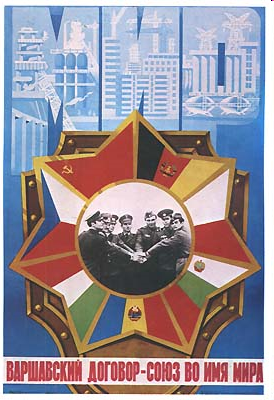 Строительство военных баз вблизи границ потенциальных противников
СССР имели базы в:
ГДР
Польше
Венгрии
США имели базы в:
Греции
Турции
Южной Корее
Японии
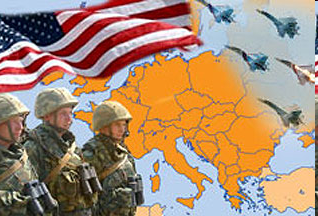 Экономическое соперничество
июнь 1947 г.
 государственный секретарь США  Джордж Кэтлетт Маршалл  
- финансовая и экономическая помощь странам Европы
17 млрд. $ в течении 4-х лет
Условия:
вывод компартий из правительств;
согласование с США экономической политики
 предоставление территорий для военных баз
ЧЕХОСЛОВАКИЯ
с января 1949 г.
АЛБАНИЯ
с января 1949 г. до 1961 г.
ВЕНГРИЯ
с января 1949 г.
СЭВ
ПОЛЬША
с января 1949 г.
БОЛГАРИЯ
с января 1949 г.
ГДР
с октября 1949 г.
РУМЫНИЯ
с января 1949 г.
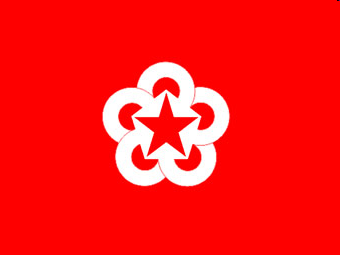 Гонка вооружений - постоянное наращивание военной мощи, создание принципиально новых видов оружия.
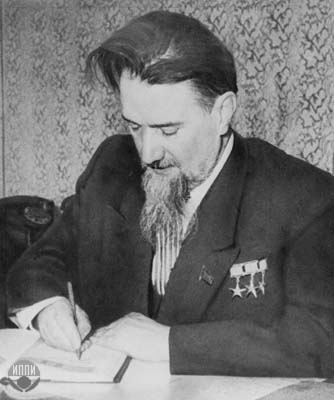 Роберт Оппенгеймер-
руководитель работ по созданию
американской атомной бомбы
Игорь Васильевич Курчатов-
организатор работ по созданию
советской ядерной бомбы
Гонка вооружений
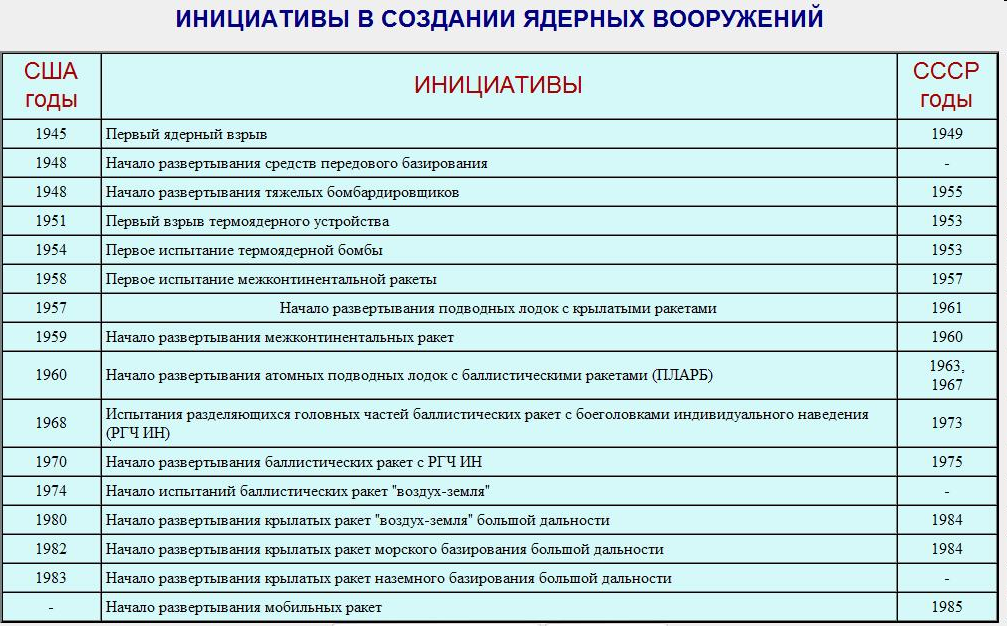 Плакаты США
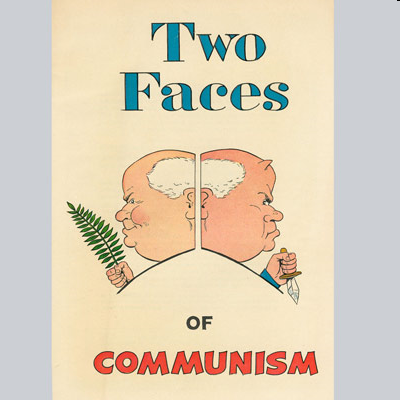 Холодная война могла привести к войне горячей
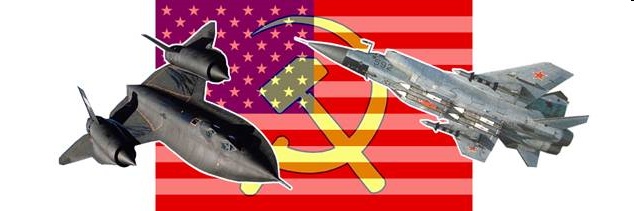 Противостояние военных блоков сопровождалось борьбой разведывательных служб, взаимными провокациями.
«Капиталистический мир» и «социалистический лагерь» активно боролись за влияние на страны «третьего мира», участвовали в региональных конфликтах.
Зигзаги холодной войны
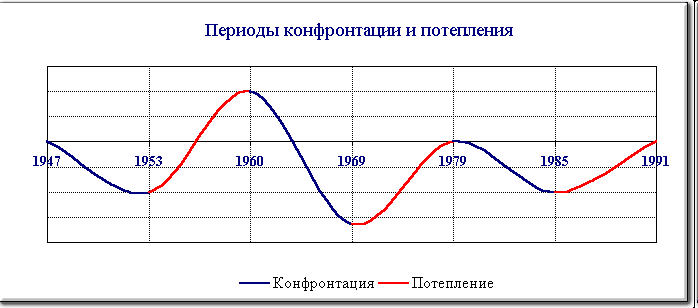 1950 – 1953 гг.
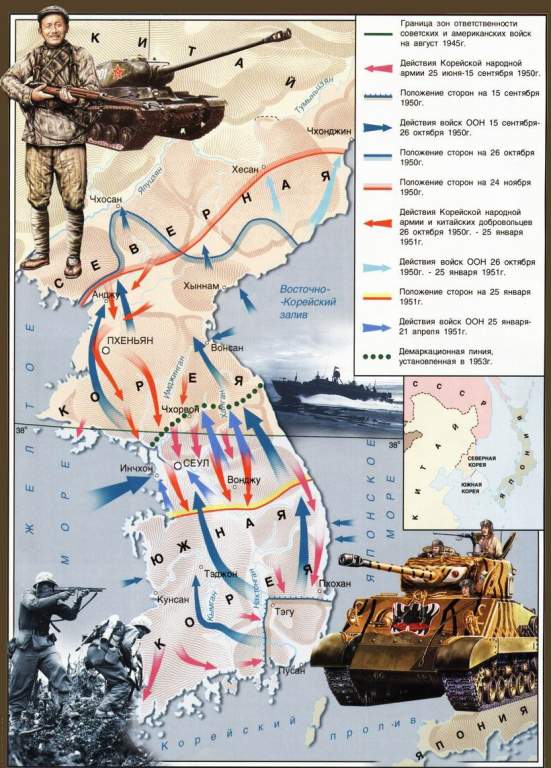 Корейская  война
США воспользовались
тем, что СССР бойкотировал работу ООН, протестуя против непризнания
Западом законности правительства
коммунистов в Китае. 
 В отсутствие
представителя СССР в Совете Безопасности 
ООН признали Северную
Корею агрессором. 
Это дало США и
их союзникам возможность для посылки войск в
Корею.
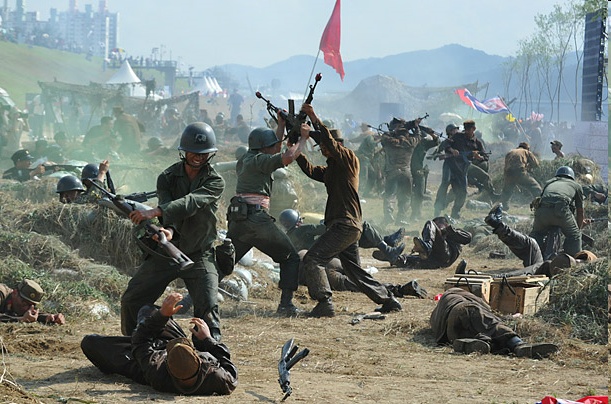 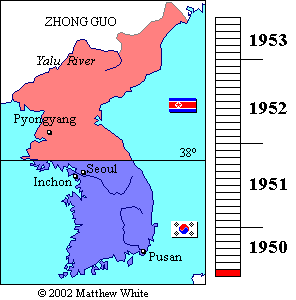 Корейская война была первым вооружённым конфликтом  холодной войны. Она создала модель локальной войны, когда две сверждержавы воюют на ограниченной территории без применения ядерного оружия.